iPadのお手入れ
あいぱっど
て 　 い
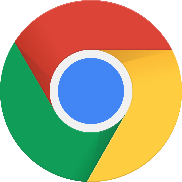 時々お手入れをしてあげる事でトラブルが少なくなります
こと
て　 い
ときどき
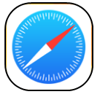 のおかたづけ
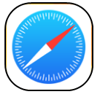 Safari
み
インターネットを見るアプリのせいとんをしましょう
ぜんぶ
たまったページを全部とじよう
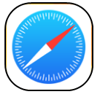 いままで見たページがたまっていませんか？
ページは ×マークでとじましょう
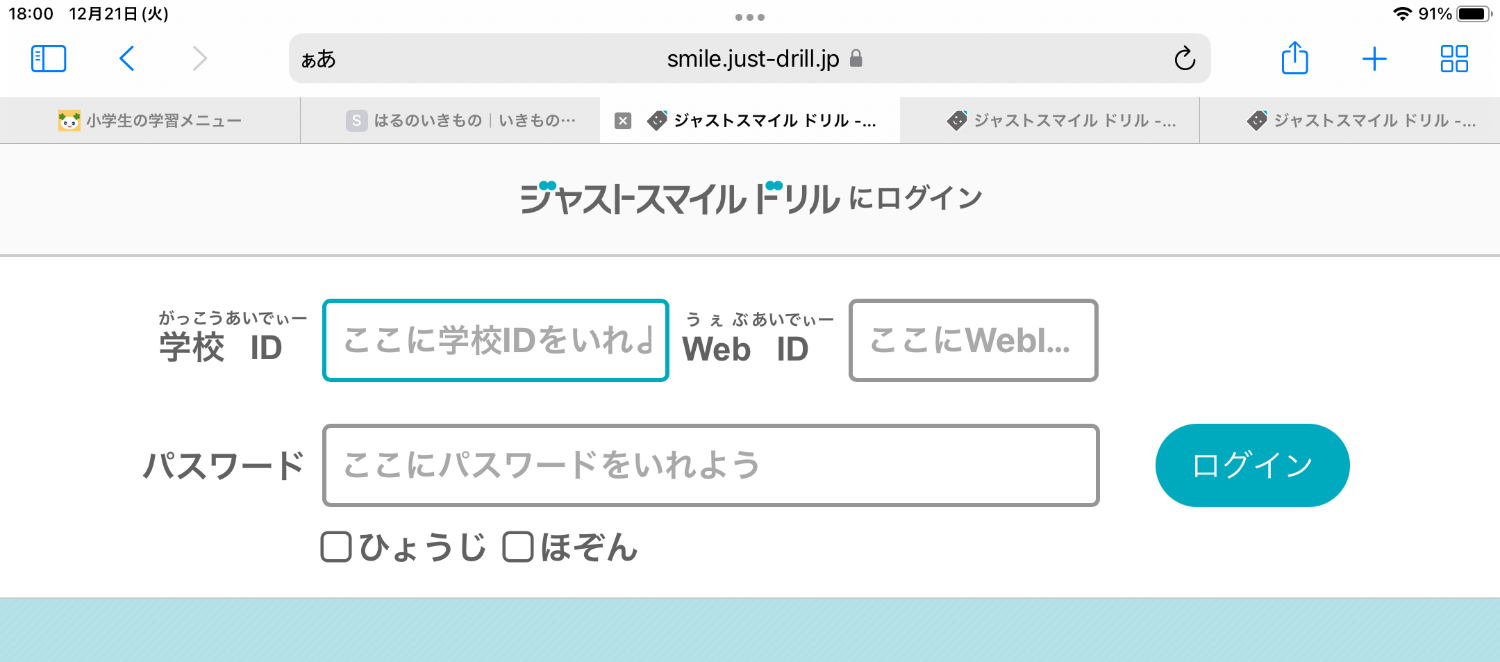 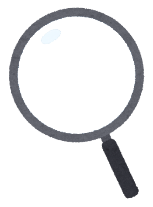 サファリ
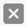 Safariを
タップして
ひらきましょう
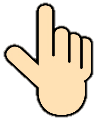 ×をタップすると
とじます
のおかたづけ
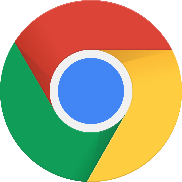 Chrome
あと
いろいろなアプリをつかった後のせいとんをしましょう
ぜんぶ
たまったページを全部とじよう
いままでつかったページがたまっていませんか？
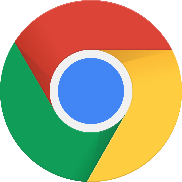 ページは ×マークですべてとじましょう
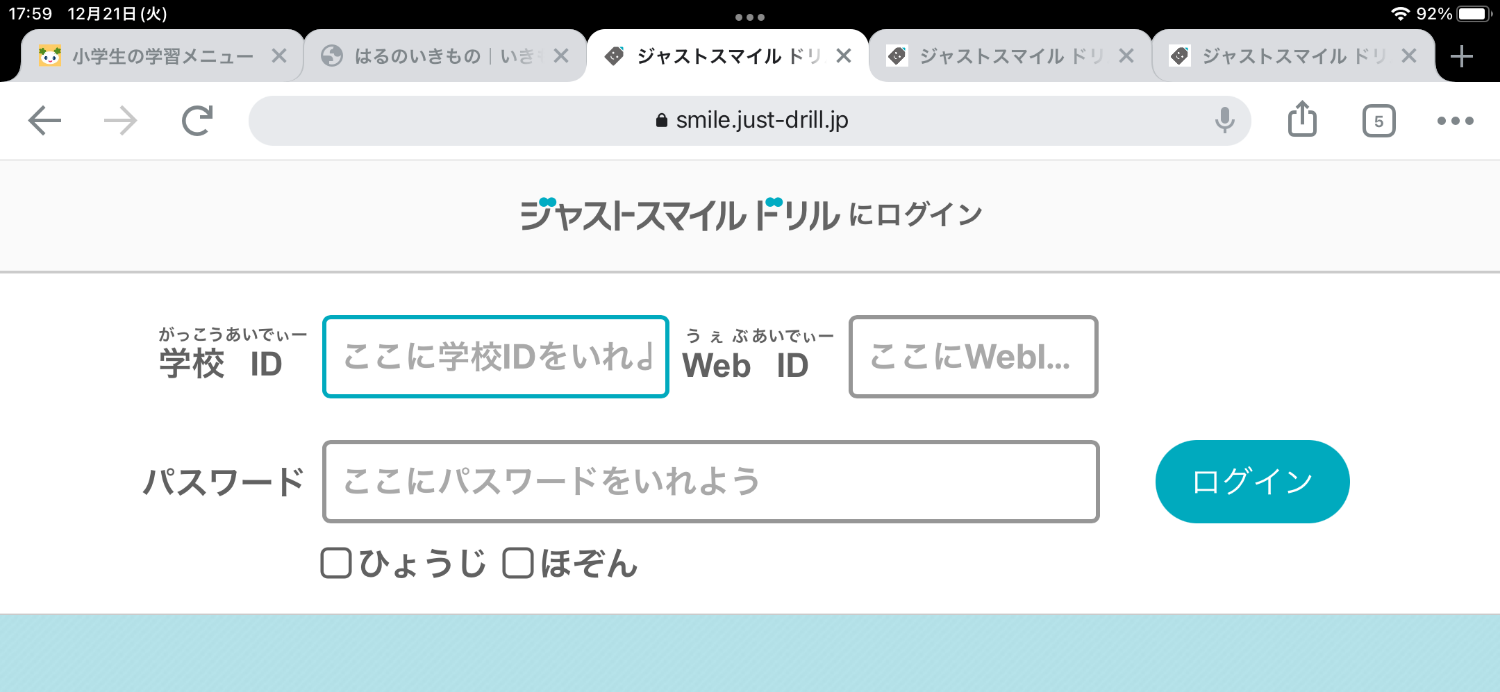 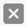 クロム
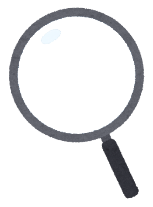 Chromeを
タップして
ひらきましょう
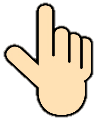 ×をタップすると
とじます
け
たまったデータを消そう
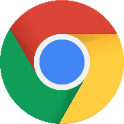 け
ときどき たまったデータを消して
整理しましょう
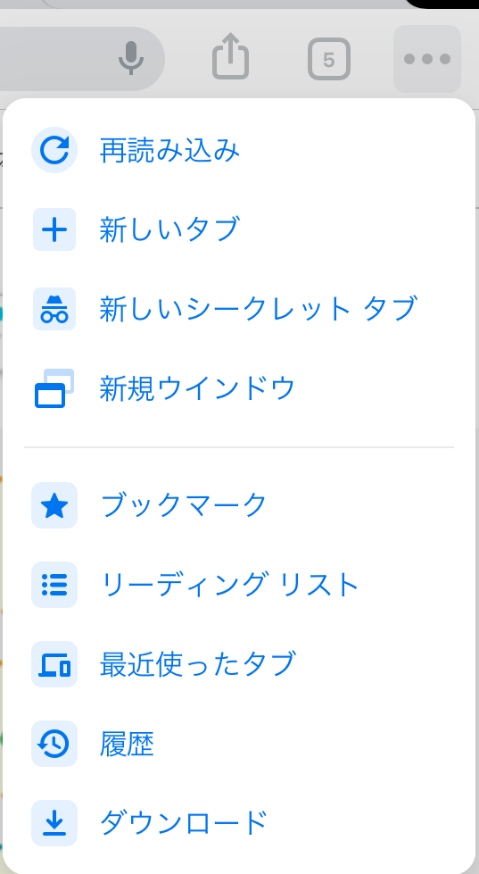 せいり
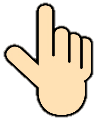 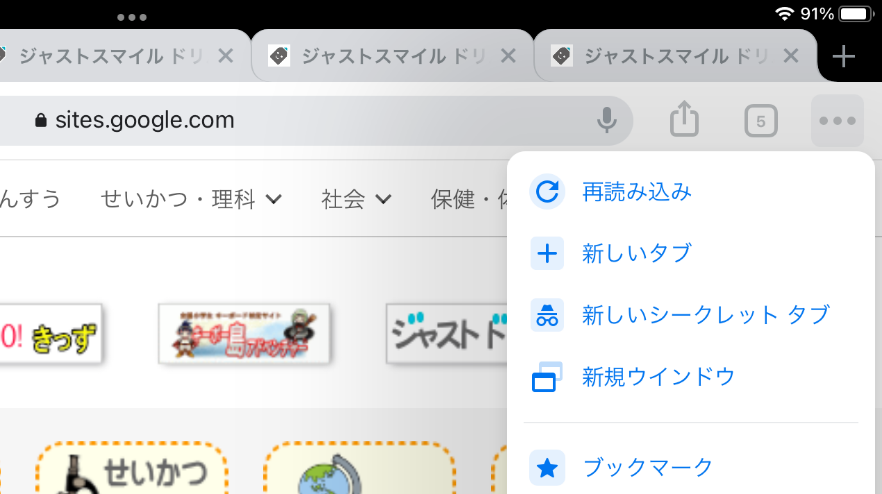 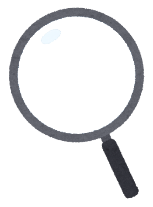 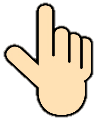 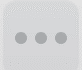 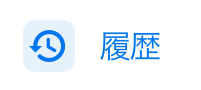 ②ここをタップ
しましょう
①ここをタップ
しましょう
たまったデータを消そう
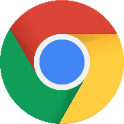 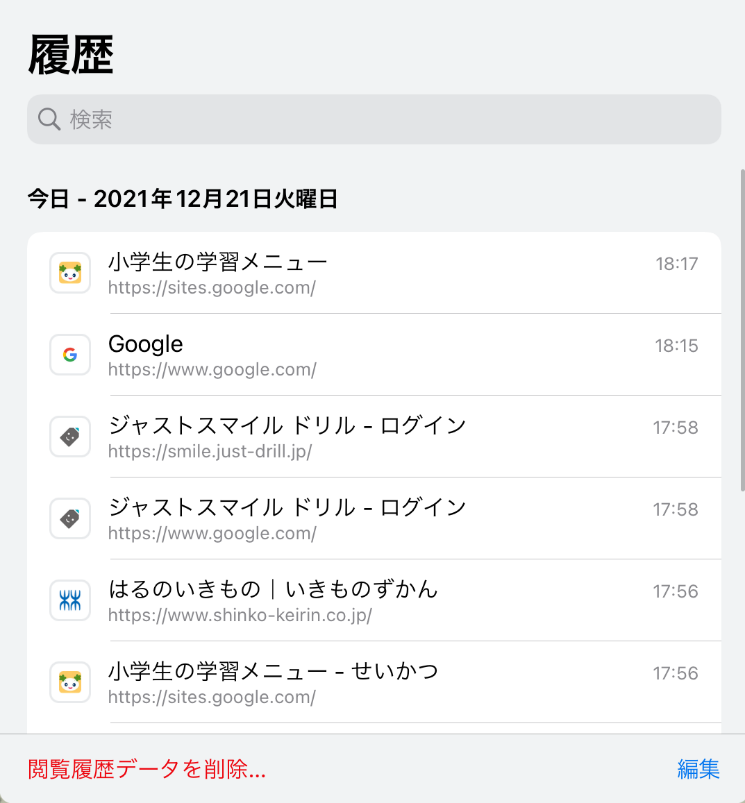 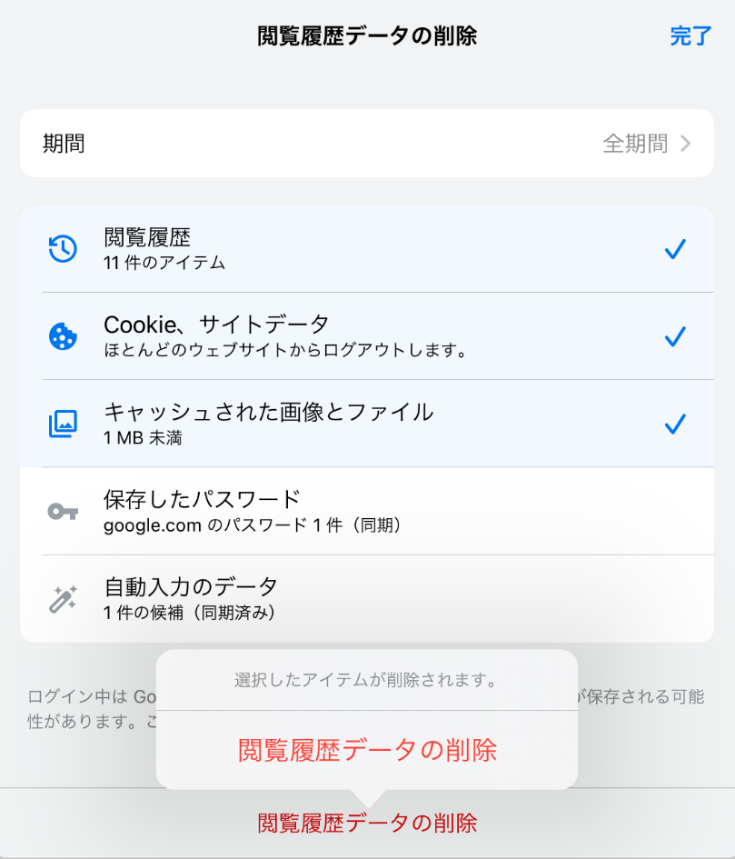 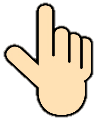 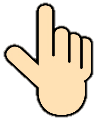 ④下の２つは✓は
　つけません
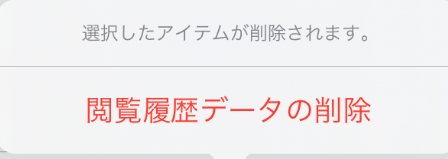 （タップすると消えます）
⑤ここをタップ
しましょう
③ここをタップ
しましょう
たまったデータを消そう
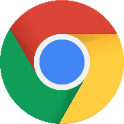 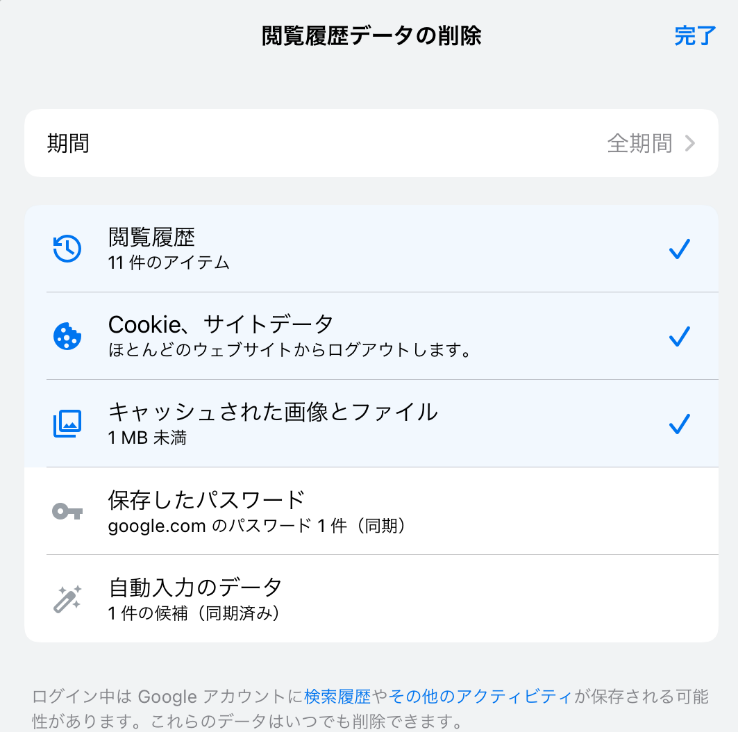 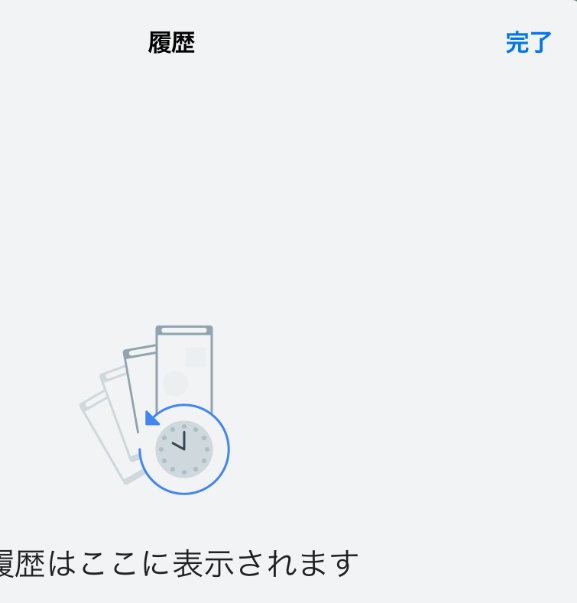 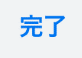 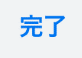 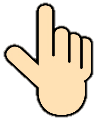 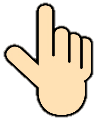 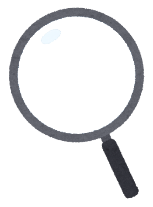 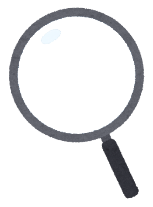 ⑦ここをタップ
しましょう
⑧ここをタップ
しておしまいです
つかったアプリをかたづけよう
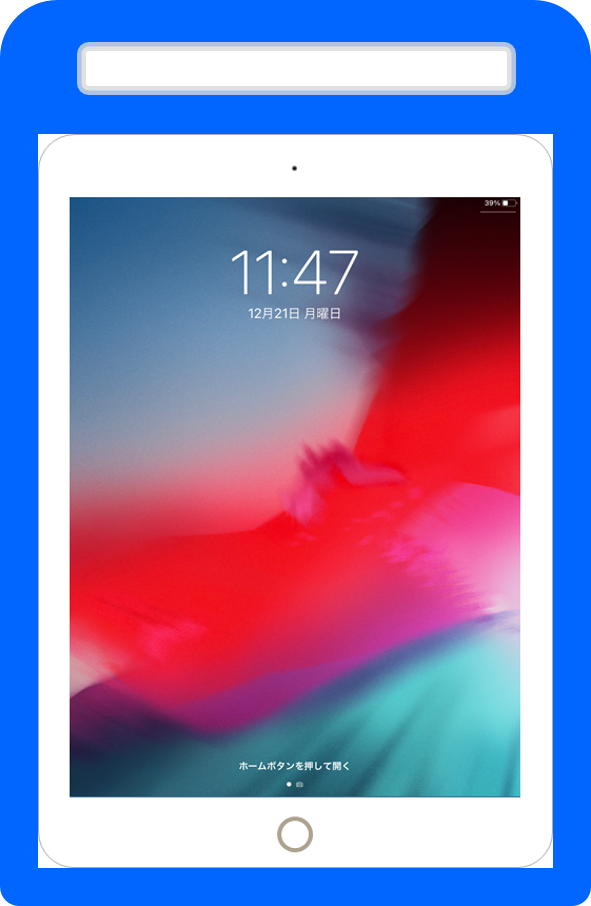 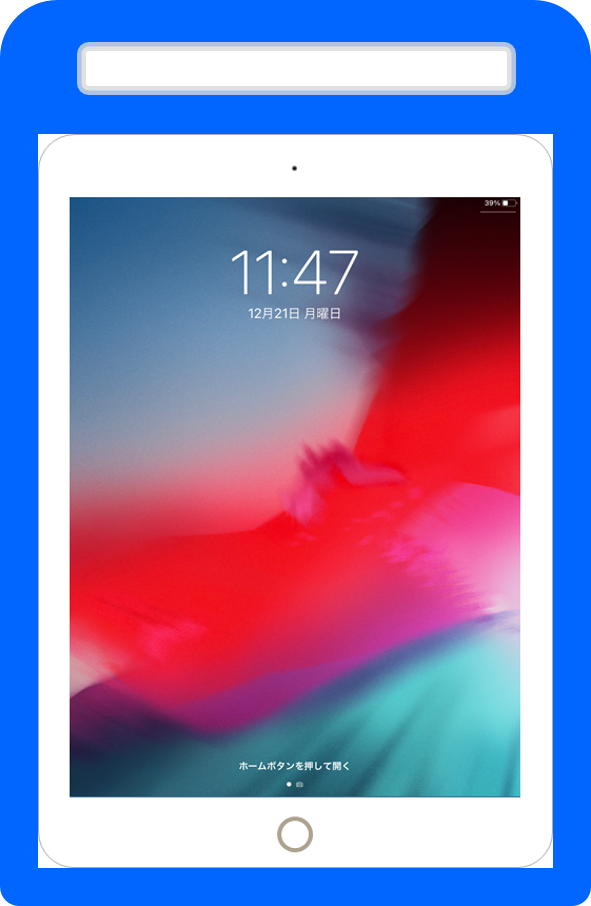 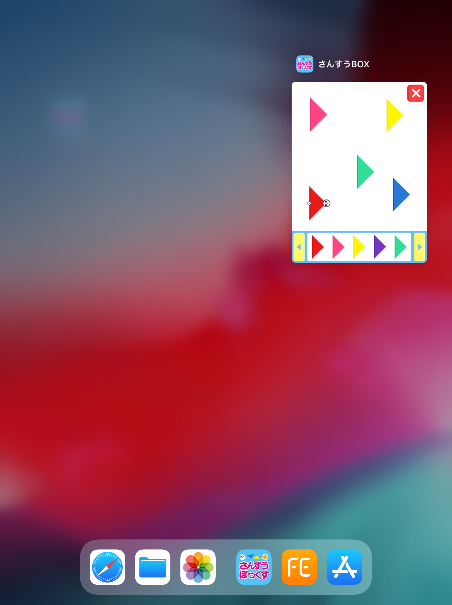 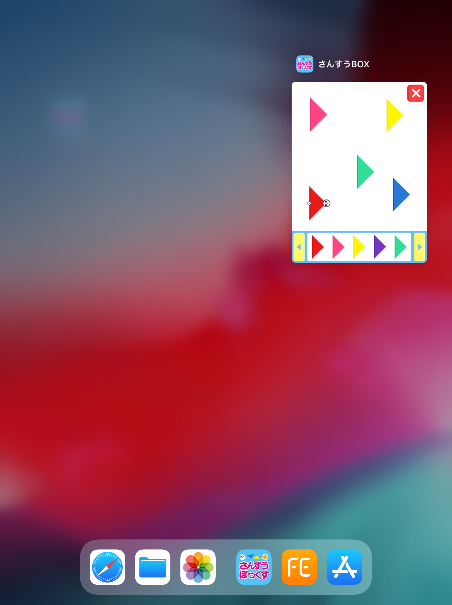 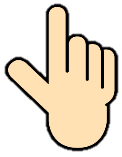 アプリをうえに
スワイプして
かたづけましょう
ホームボタンを
２かい「とんとん」と
はやくおしましょう
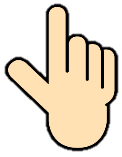 [Speaker Notes: https://icon-rainbow.com/%E3%82%B9%E3%83%9E%E3%83%9B%E6%93%8D%E4%BD%9C-%E3%82%BF%E3%83%83%E3%83%97%E3%81%AE%E7%84%A1%E6%96%99%E3%82%A2%E3%82%A4%E3%82%B3%E3%83%B3%E7%B4%A0%E6%9D%90-3/]
て　い
これでお手入れはおしまいです
と き ど き
時々やってあげてくださいね